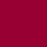 2024年7月1日起生效的PCT细则修改
2024年7月1日起生效的PCT细则修改(1)
修改了细则26.3和29.1，增加了新细则26.3之三(e)：混合语言提交的国际申请
在国际申请的说明书和/或权利要求书包含一种以上语言而所有这些语言都是受理局所接受语言的情况下，保障其国际申请日
受理局会要求提交有关说明书和/或权利要求书（或其一部分）的译文，使得申请使用一种语言，而该语言既是公布语言也是国际检索单位接受的语言
如果这些语言不都是受理局所接受的语言，则根据细则19.4将申请转送给国际局受理局
受理局在某些情况下可以不要求提交译文，例如对一些语言中性的术语，某些技术术语的音译或意译，或者涉及翻译技术的发明
2024年7月1日起生效的PCT细则修改 (2)
对于摘要或附图中文字内容使用混合语言的情况，已经有特殊的规定（细则26.3之三(a)）
自2024年7月1日起生效，适用于该日或其后提出的国际申请